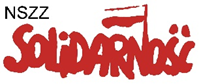 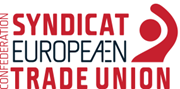 Trade Unions for a Fair Recovery
Cascading Grant
ZOOM https://zoom.ushttps://learning.zoom.us/learn
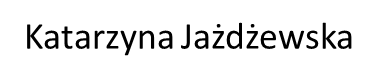 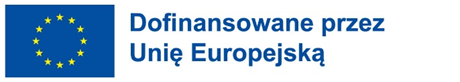 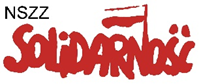 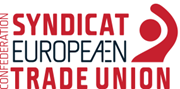 Trade Unions for a Fair Recovery
Cascading Grant
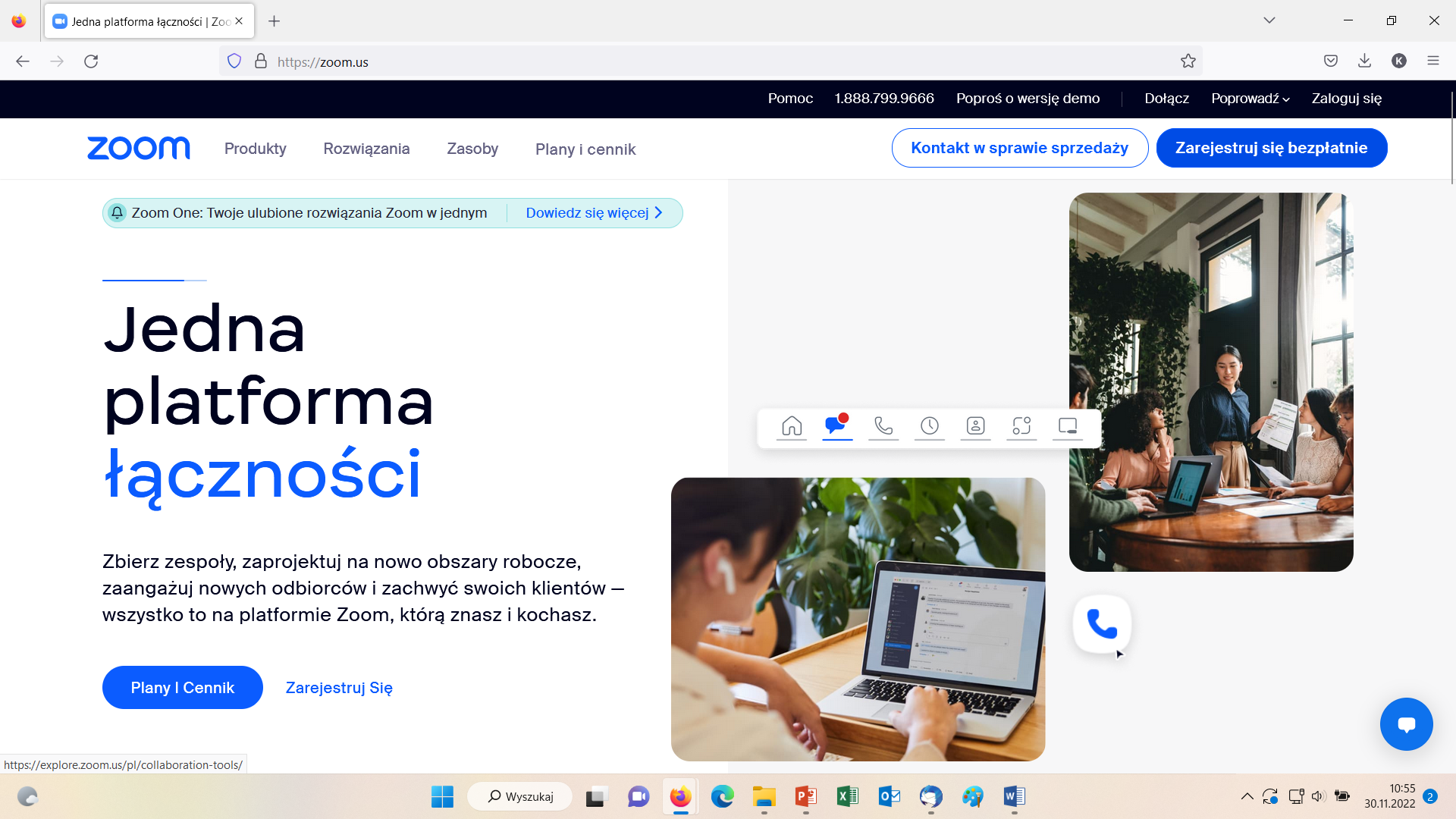 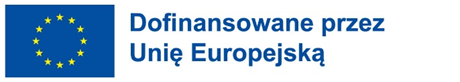 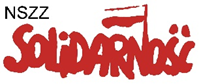 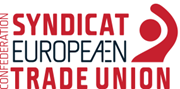 Trade Unions for a Fair Recovery
Cascading Grant
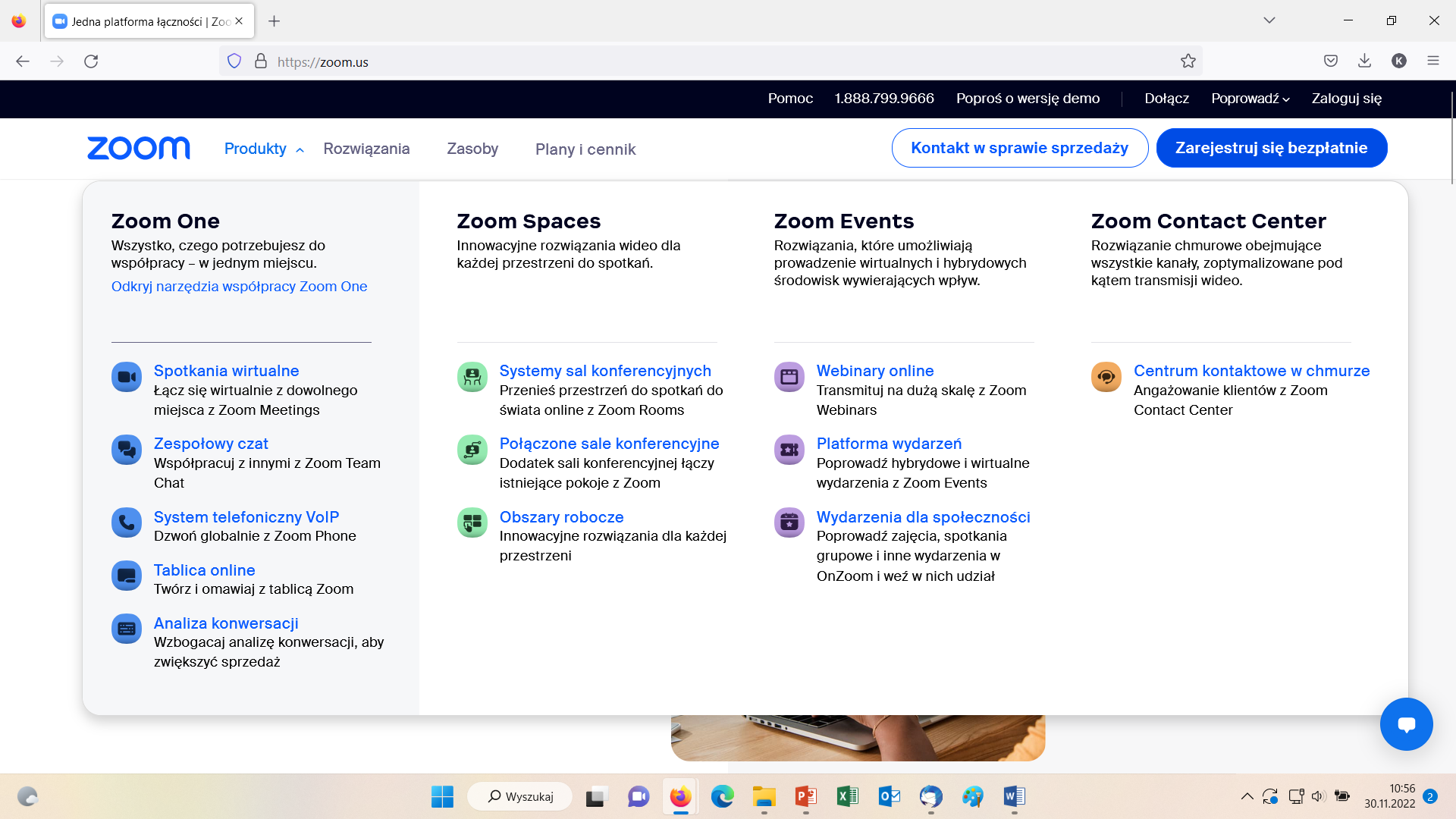 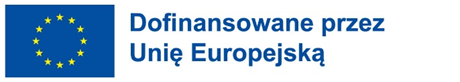 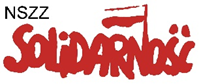 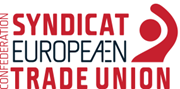 Trade Unions for a Fair Recovery
Cascading Grant
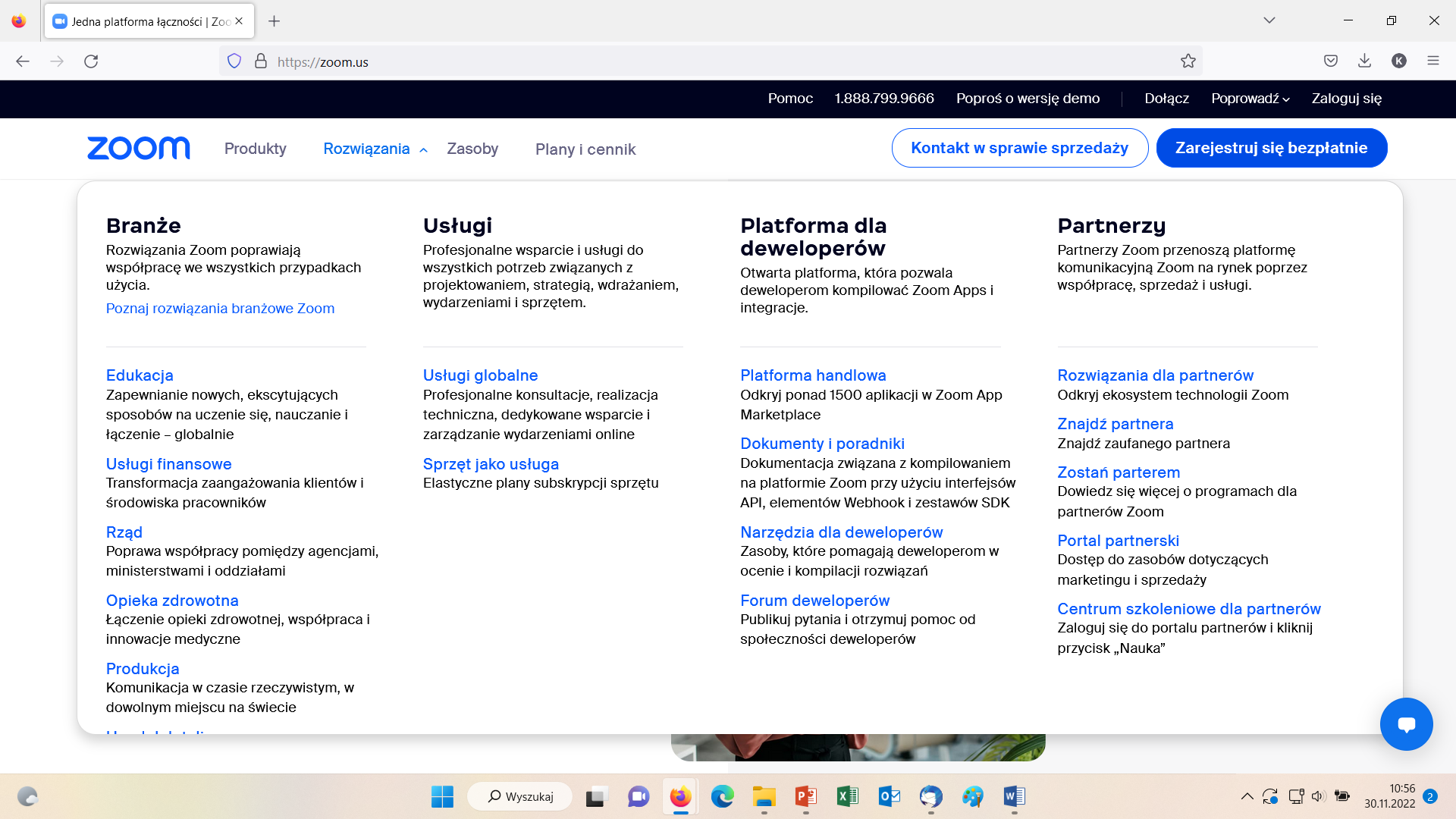 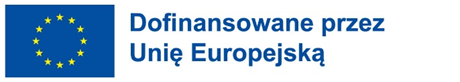 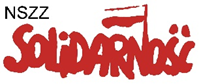 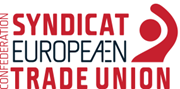 Trade Unions for a Fair Recovery
Cascading Grant
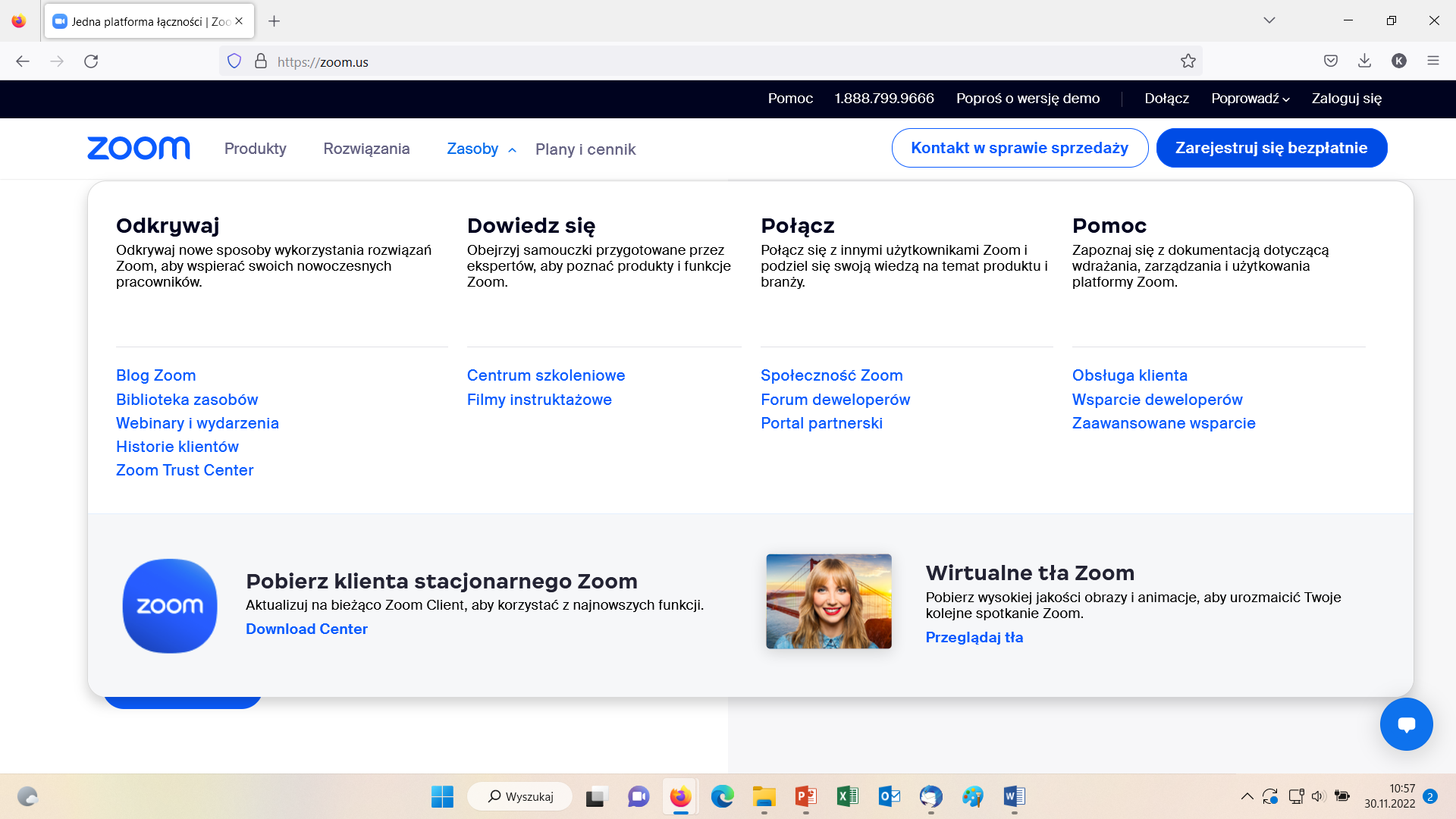 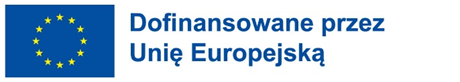 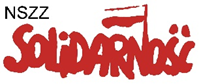 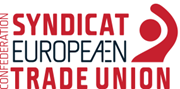 Trade Unions for a Fair Recovery
Cascading Grant
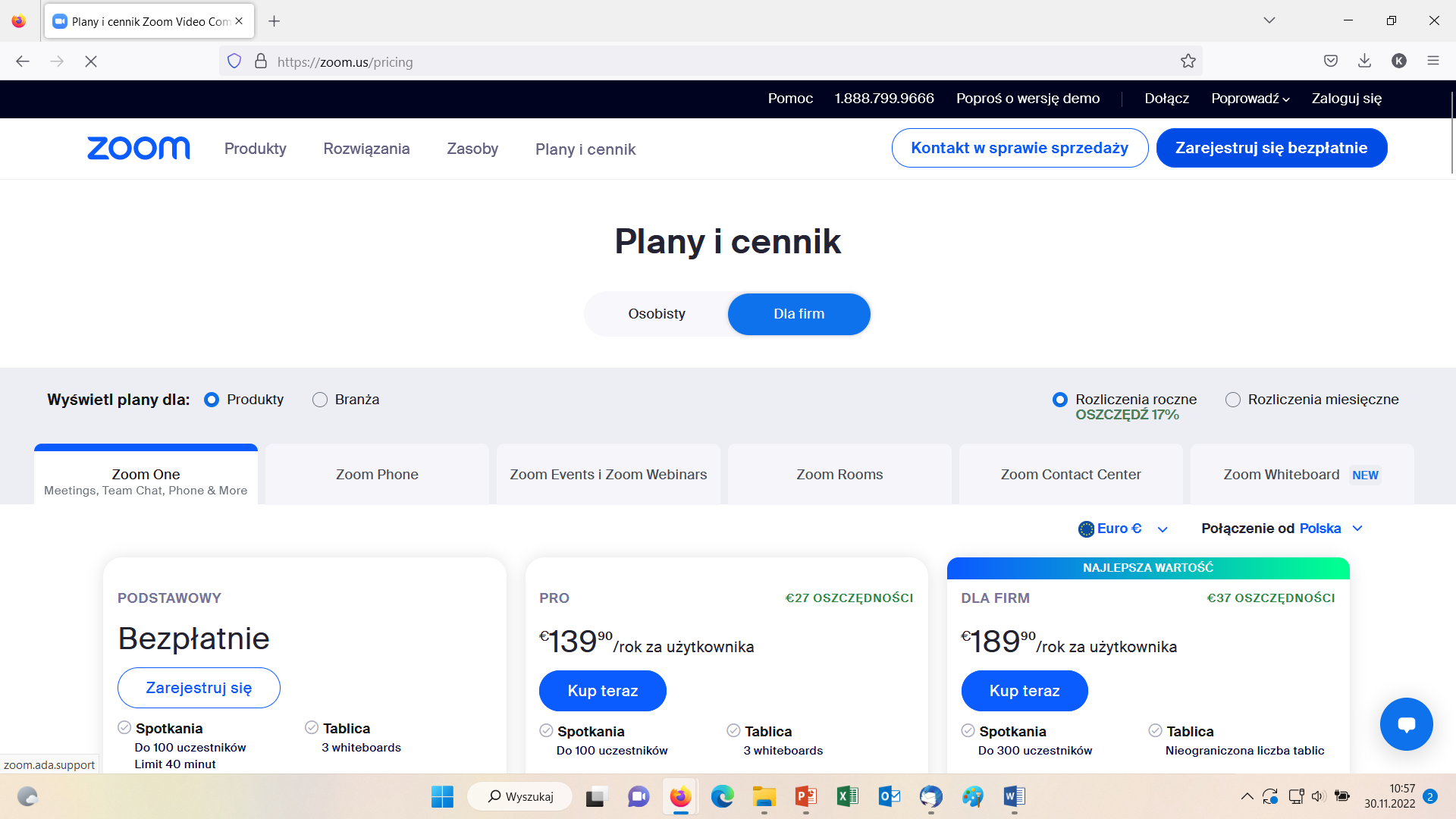 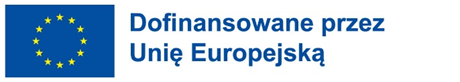 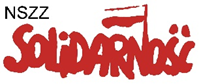 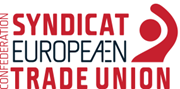 Trade Unions for a Fair Recovery
Cascading Grant
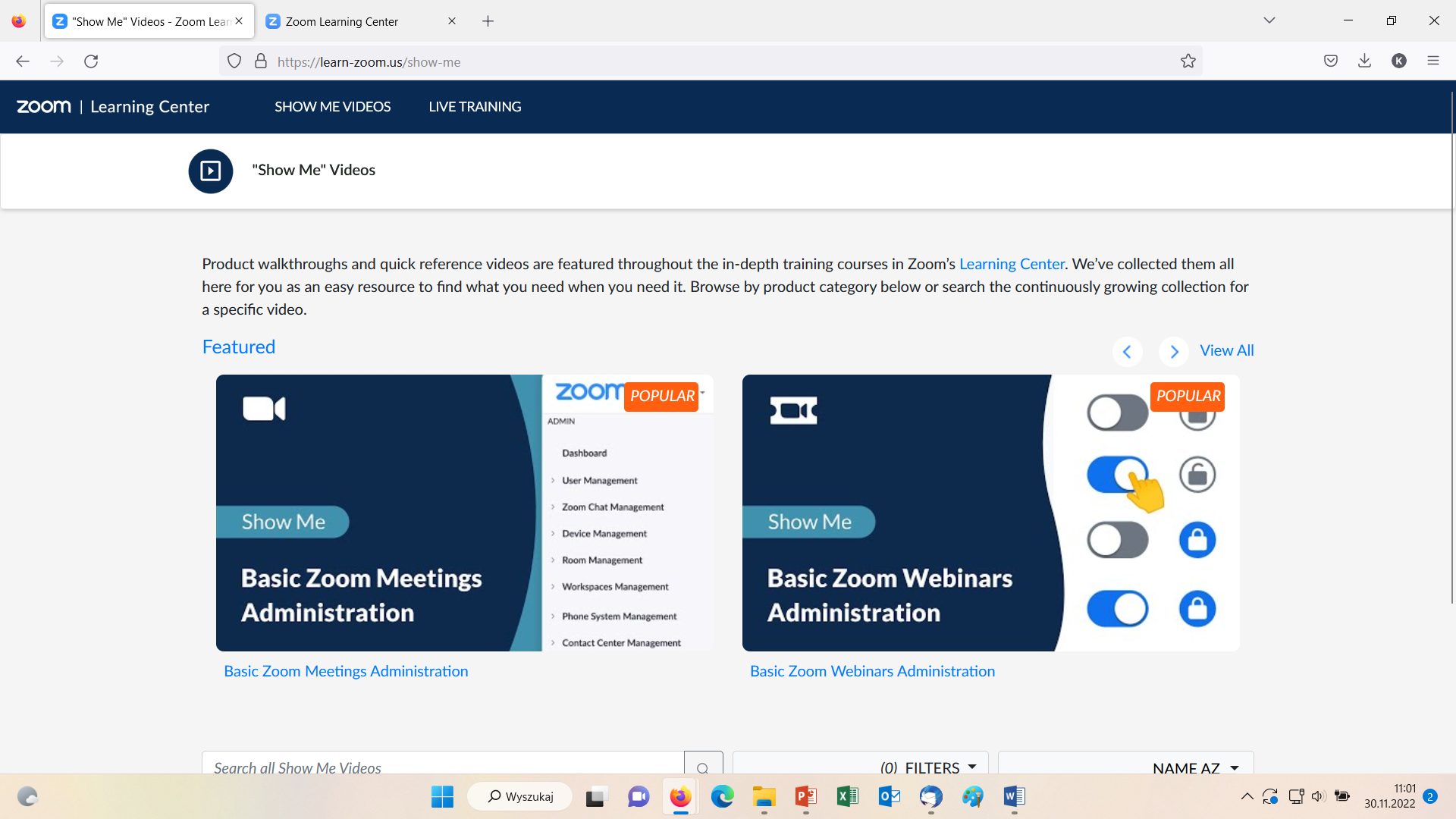 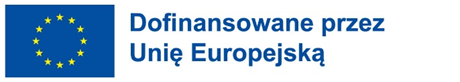 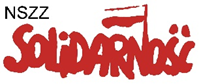 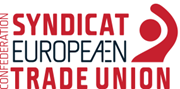 Trade Unions for a Fair Recovery
Cascading Grant
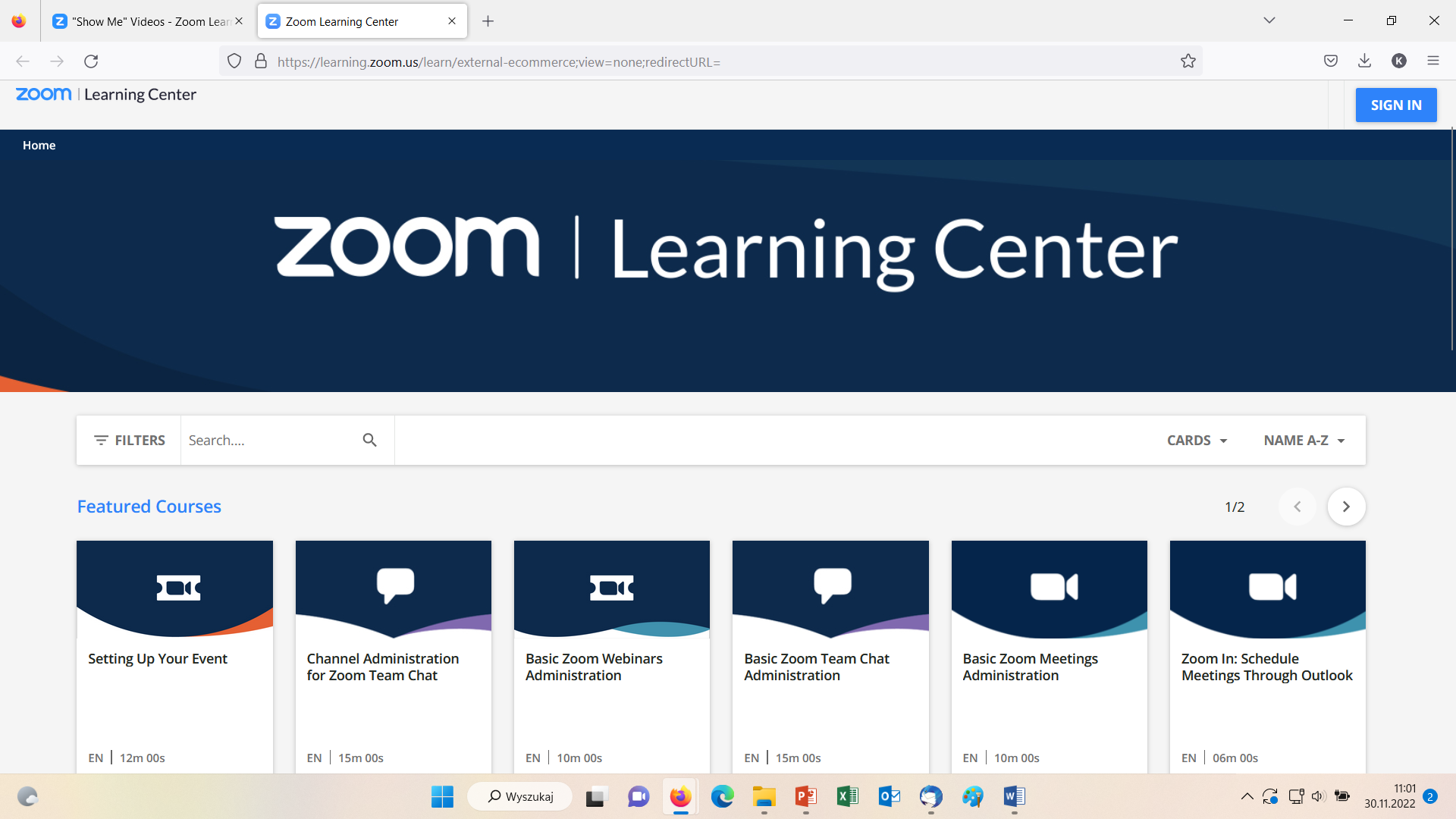 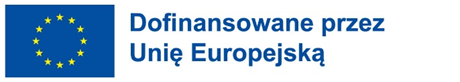